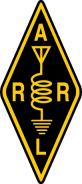 Training Volunteers
The ARRL
Introduction to Emergency Communication Course
EC-001 (2011)
Session Two
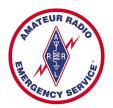 [Speaker Notes: Make sure you have modified the Name and Date.

Display this screen as students are arriving for class.]
Reminder
Complete two DHS/FEMA Courses
IS-100.b Introduction to ICS
IS-700 National Incident Management System
Http://training.fema.gov/IS/NIMS.asp
[Speaker Notes: ARRL conditions!

The two ICS courses must be complete before taking the final exam.]
Session Two Topic
Session 1 – Topics 1, 2, 3, 4, 5a, 5b
Session 2 – Topics 6, 7a, 7b, 7c, 7d, 8, 9, 10
Session 3 – Topics 11, 12, 13, 14, 15
Session 4 – Topics 16, 17, 18, 19, 20
Session 5 – Topics 21, 22, 23, 24, 25, 26, 27
Session 6 – Topics 28, 29, Summary, Final Exam
[Speaker Notes: The course requires a total of 18 hours. 

If a student misses one class they can take a practice quiz for each lesson missed.

A student missing two sessions will be asked to take the course again.

A student missing the last session must wait for the next class and attend the final session for taking the exam again.

An exception would be two Field Examiners agreeing to give the exam at a mutually scheduled time.]
Topic 7a – Basic Net Operations
Nets Defined
Why do we have Nets?
Group setting in multiple locations
Bring orderliness to chaos

Net Operations
Net Manager
NCS
First operator on scene
Net Types
Open
Informal – no NCS
Few stations

Directed
NCS
Check-ins
Tactical call signs
Example Net Formats
Informal nets
Interest Group Nets
Swap Nets
Training Nets
Formal Nets
Traffic Nets
Emergency Nets
Started after a request for service has been submitted by a served agency through an appointed, local amateur radio Emergency Coordinator
Net Missions
Traffic Net
Resource Net
Tactical Net
Information Net
Health and Welfare (H&W) Nets
Summary
Any questions before the quiz?
Time  for  a Quiz
Take 30 Seconds adjust your workspace
30
Seconds
20
Seconds
10
Seconds
9
Seconds
8
Seconds
7
Seconds
6
Seconds
5
Seconds
4
Seconds
3
Seconds
2
Seconds
1
Seconds
Let's get started!
Topic 7a Question
Which of the following requires no NCS to control net operations?
An open Net
A directed Net
An NTS Net
A Health and Welfare Net
Topic 7a Question
Which of the following is true of Directed Nets?
There is minimal direction from the Net Control Station
There is no clearly assigned mission
They serve only as Liaison Nets between several simultaneous nets during large operations
They are used when the volume of traffic is too great to be handled on a first-come, first-served basis
Topic 7a Question
Who is responsible for ensuring a smooth flow of traffic within and between nets?
The Official Observer 
The Net Manager
The Liaison Station
The NTS Emergency Coordinator
Topic 7a Question
Which type of net would handle non-formal communications for a served agency?
Health and Welfare Net
Tactical Net
Resource Net
Traffic Net
Topic 7a Question
Which of the following statements concerning nets is true?
Resource Nets are used to assign operators as they become available
Health and Welfare Nets operate only on HF bands
NTS Traffic Nets handle both formal and informal long distance messages
Tactical Nets handle only formatted, written messages
Any Questions Before Starting Topic 7b?